Curriculum for wales summary
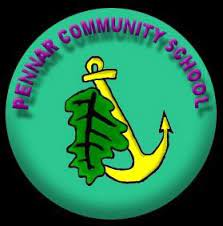 Pennar community school
***********************************
We believe - We achieve - we succeed
Our Vision
At Pennar Community School we value every member of our school community and each pupil’s individuality.    
    We BELIEVE in providing the highest standards of opportunity using authentic, challenging experiences to enable our pupils to ACHIEVE their potential as ambitious, capable learners.  
    We will do this in a safe, happy and nurturing environment which promotes independence, enterprise and creativity, and facilitates high aspirations for lifelong learning.  
   Our aim is for our pupils to SUCCEED in becoming healthy, confident individuals who are ethically informed ready to lead fulfilling lives in the community and beyond.
[Speaker Notes: The Welsh Government want children to enjoy learning, and develop skills, knowledge and emotional resilience.  By the age of 16, learners should be confident, ethical individuals who play an active part in their community and society. They should be prepared to thrive in the new world of work.
This is our vision for our pupils at Pennar Community School.]
Our values
Unity and Cooperation
Understanding and Responsibility
Tolerance and Peace
Thoughtfulness and Freedom
Quality and Respect
Happiness and Love
Caring and Appreciation
Hope and Courage
Simplicity and Humility
Honesty and Trust
Friendship and Perseverance
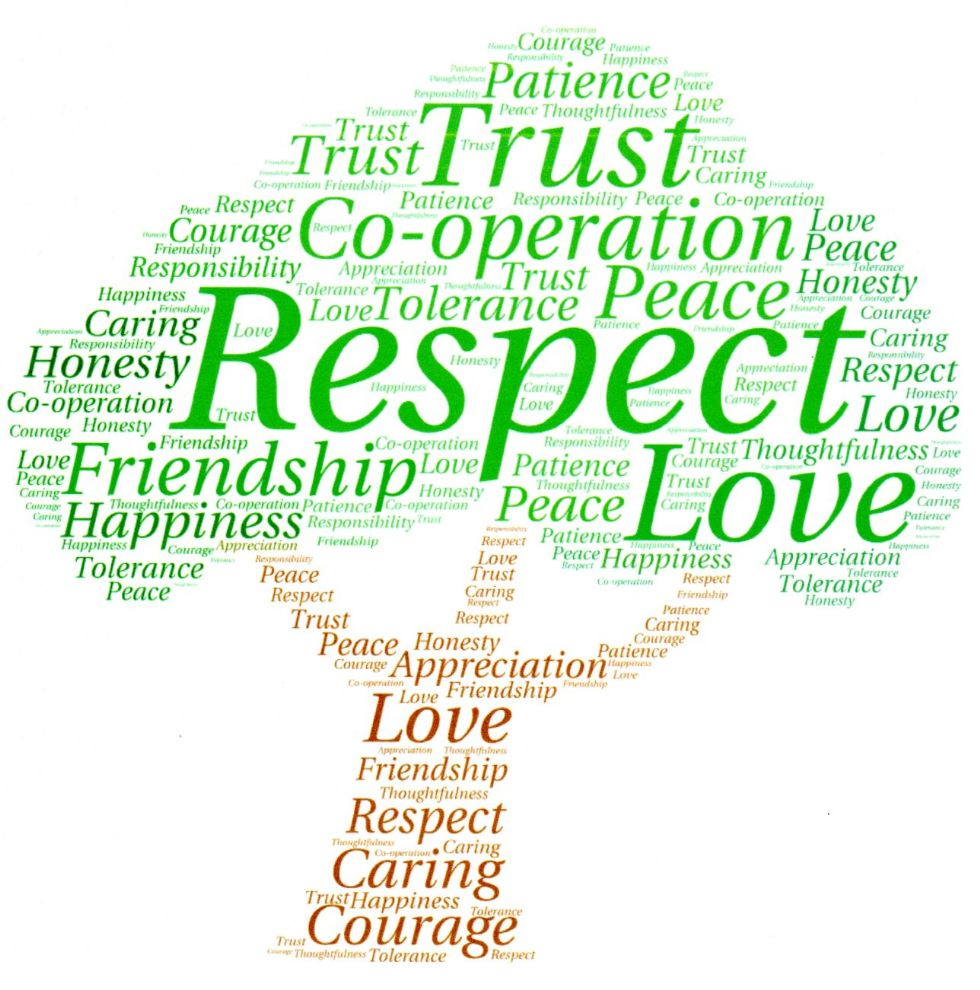 Our inclusive curriculum
Our curriculum will raise the aspirations for all learners to reach their potential.  As a school we have considered how all learners will be supported to realise the four purposes and make progression.  We have considered our Universal Learning Provision (ULP) and how we will meet the needs of different groups of learners within our school.  Every child has a One Page Profile to support their learning, and this incorporates our ULP where relevant.
The four purposes are the starting point and aspiration for our school curriculum design.  Our school aims to support our learners to become:
 ambitious, capable learners, ready to learn throughout their lives
 enterprising, creative contributors, ready to play a full part in life and work
 ethical, informed citizens of Wales and the world
 healthy, confident individuals, ready to lead fulfilling lives as valued members of society.
Statements of what matters & Areas of learning and experience
Our curriculum is being developed to provide experiences, knowledge and skills to enable our learners to develop understanding of the 27 statements of what matters.  A range of contexts, perspectives and topics are planned to contribute towards learning within a statement and supporting learners to make sense of everything they learn. 

Areas of Learning and Experience
Our curriculum will provide learning experiences through the 6 AoLEs:
* Expressive Arts
* Health & Well-Being
* Humanities
* Languages, Literacy & Communication
* Mathematics & Numeracy
* Science & Technology
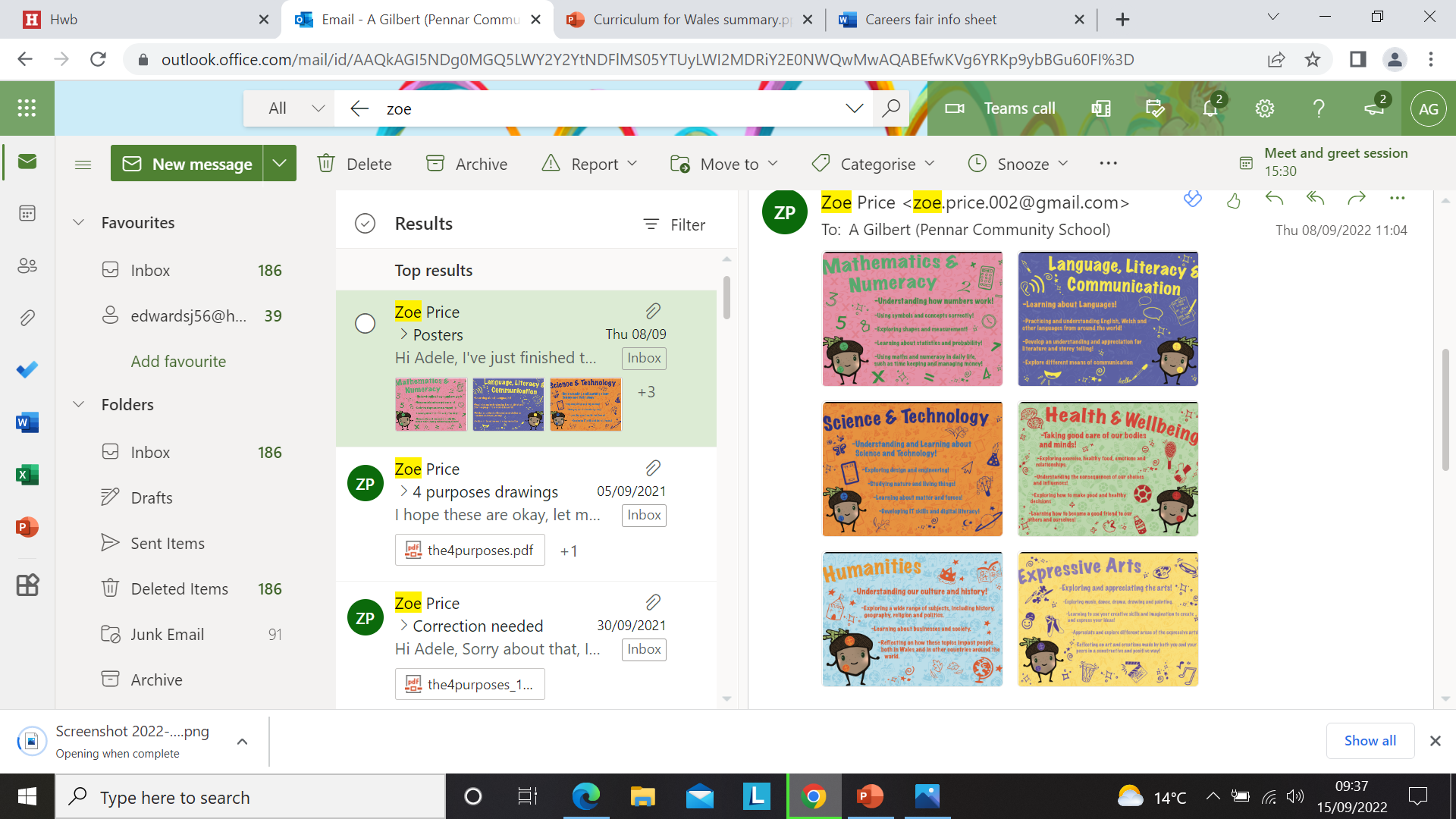 Learning, Progression and Assessment
Effective pedagogy is at the heart of the curriculum for our learners and is underpinned by the 12 pedagogical principles.  The pedagogical approaches are used to support progression, and these are adapted to learners’ needs to support and ensure individuals make progress.

Our curriculum focuses on opportunities to develop and improve learners' skills and knowledge.  Planning is developed using TAITH to ensure progress is made in all areas of learning and is informed by the 5 principles of progression.  

Assessment is an ongoing process which is indistinguishable from learning and teaching.  It is used to inform planning for future learning and to support every learner in school to make progress.  Assessment is an integral part of the learning process, with learners being active participants to identify their strengths, areas for development and next steps in learning.   Whole school strategies and a clear timetable of assessments is used to identify immediate next steps and longer-term objectives and goals that the learner should work towards to help keep them moving forward in their learning.
CURRICULUM FOR WALES CONTENT
Welsh and english
RVE & RSE
Religion, Values and Ethics (RVE) and Relationship and Sexuality Education (RSE) are statutory requirements of the Curriculum for Wales and is mandatory for all learners from ages 3 to 16.
There is no parental right to request that a child is withdrawn from RVE or RSE in the Curriculum for Wales

As RVE is a locally determined subject, the agreed syllabus specifies what should be taught in RVE within the local authority and our curriculum will reflect this guidance.

Our RSE provision will have a positive and empowering role in our learners’ education and will play a vital role in supporting them to realise the four purposes as part of a whole-school approach. Helping learners to form and maintain a range of relationships, all based on mutual trust and respect, is the foundation of RSE. These relationships are critical to the development of emotional well-being, resilience and empathy.
As an English medium school learning will take place in Welsh and English from the early years onwards.
UNCRC
Our school will promote knowledge and understanding of the UNCRC within classes and teaching and learning experiences.
CWRE
Our curriculum will incorporate careers and work-related experiences for all our learners.
CROSS CURRICULAR SKILLS
Our curriculum will develop the mandatory cross-curricular skills of literacy, numeracy and digital competence. Our curriculum will enable learners to develop competence and capability in these skills and to extend and apply them across all areas of learning. 
      Learners will be given opportunities across the curriculum to:
•  develop listening, reading, speaking and writing skills;
•  be able to use numbers and solve problems in real-life situations;
•  be confident users of a range of technologies to help them function and communicate effectively and make sense of the world.
Review and refinement​
Our school curriculum will be kept under review in order to respond to the outputs of professional inquiry, the changing needs of learners and social contexts and needs. The reviews will take into account the views of stakeholders and will be signed off by the Governing Body. We will publish a summary of our curriculum and revise the summary if changes to the curriculum are made during the review process.
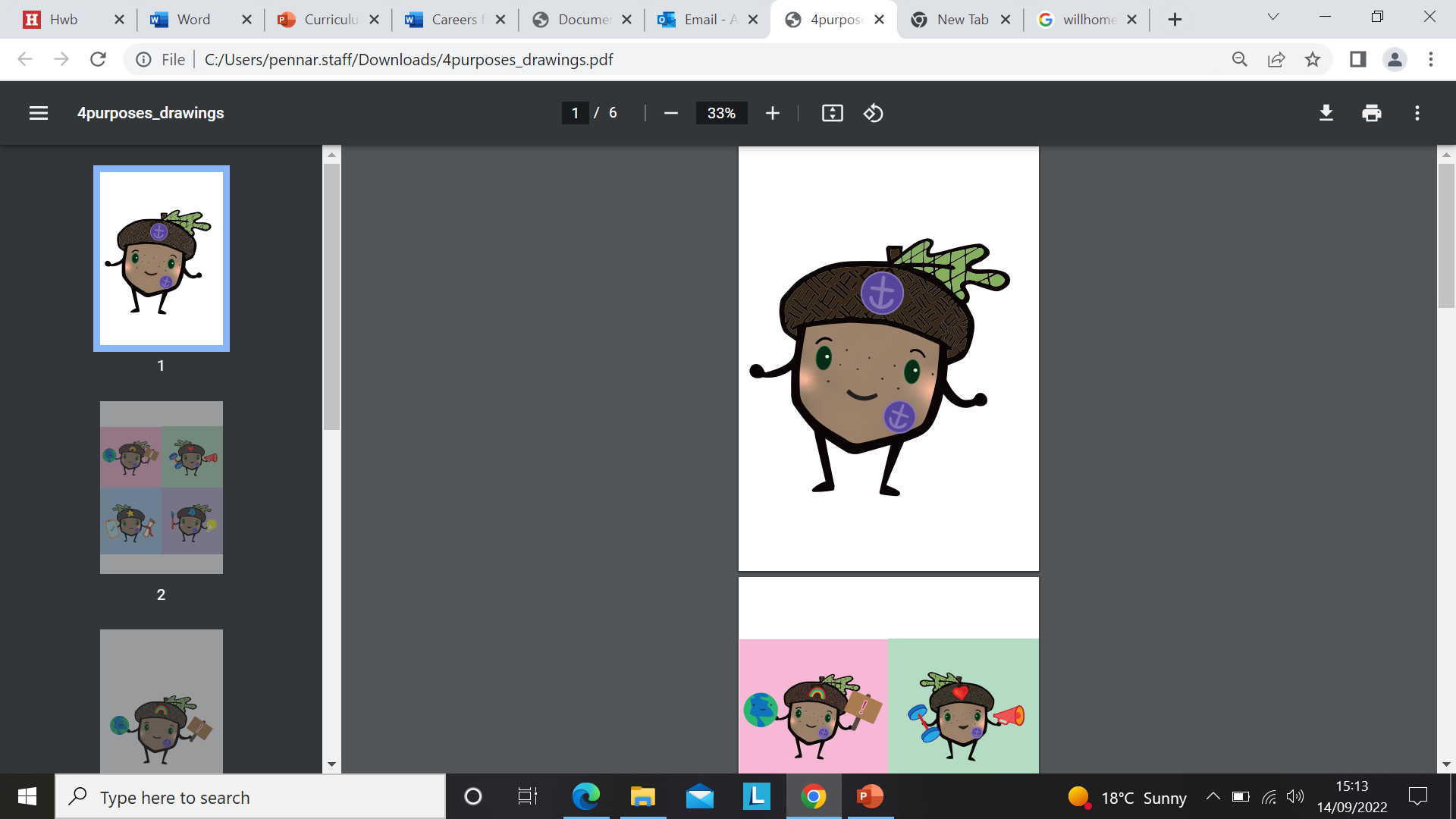